需求與供應的改變如何影響價格及交易量
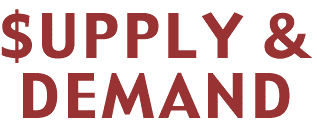 什麼是需求
需求是指在某段時間內，消費者在不同價格下， 願意及有能力購買某物品的數量。
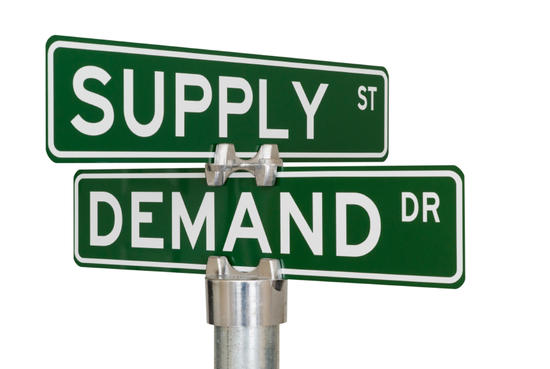 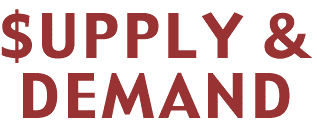 重溫
其他因素不變
需求定律：假設 ______________，價格與需求量成________關係
反方向
價格
P1
P2
需求曲線
需求量(數量/時間)
0
Q2
Q1
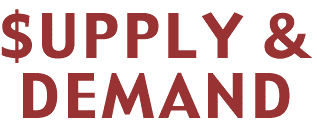 什麼是供應
供應是指在某段時間內，生產者在不同價格下， 願意及有能力生產某物品的數量。
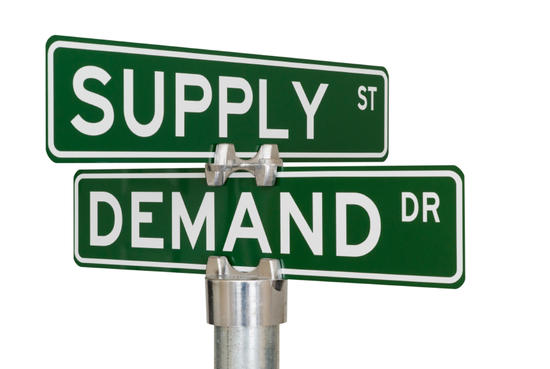 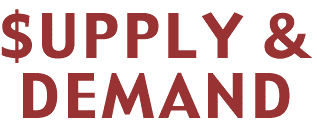 重溫
其他因素不變
供給定律：假設 ______________，價格與供給量成________關係
正方向
供給曲線
價格
P2
P1
供給量(數量/時間)
0
Q2
Q1
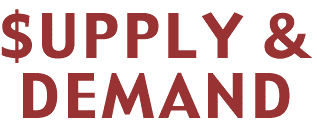 重溫
需求量/供給量
價格只會影響________________
其他因素會影響___________
需求/供給
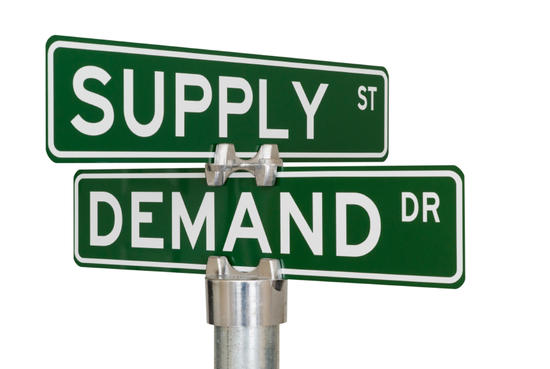 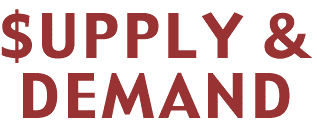 Q1：Short Question
欲望和需求有何分別？
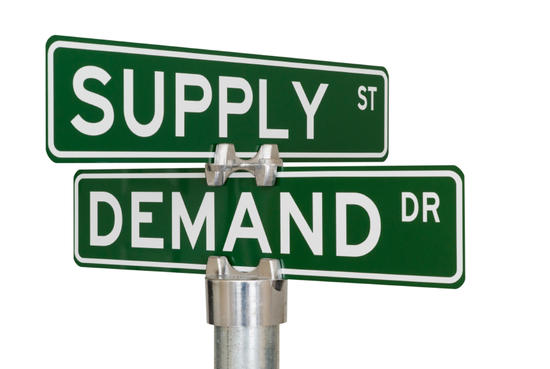 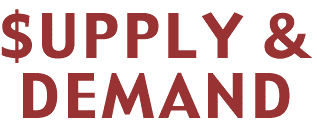 價格($)
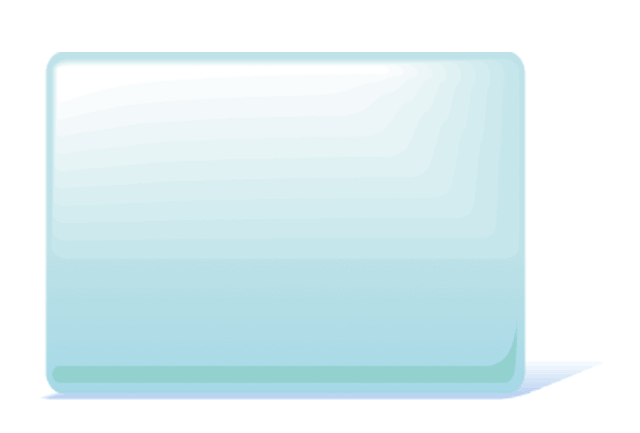 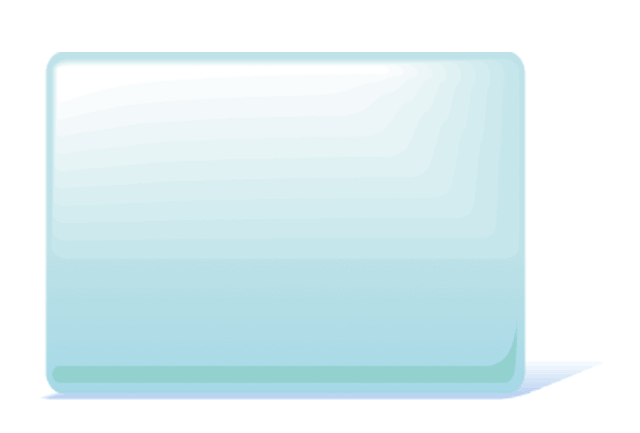 均衡價格
均衡數量
數量
0
市場均衡
S
E
PE
D
QE
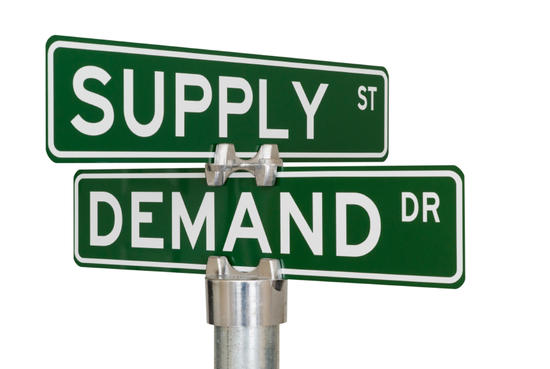 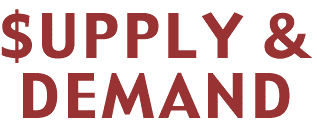 私人樓宇
價格($)
10 –
8 –
6 –  
4 –
2 –
–
 –
 – 
 –
 –
數量
0
1      2       3       4      5
需求的改變
若需求上升，
需求曲線便會向右移動
D2
D1
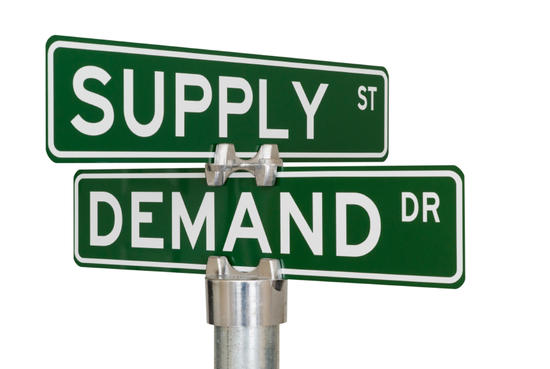 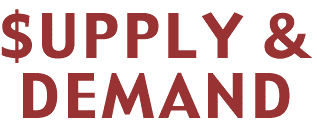 私人樓宇
價格($)
10 –
8 –
6 –  
4 –
2 –
–
 –
 – 
 –
 –
數量
0
1      2       3       4      5
需求的改變
相反，若需求下降，
需求曲線便會向左移動
D1
D2
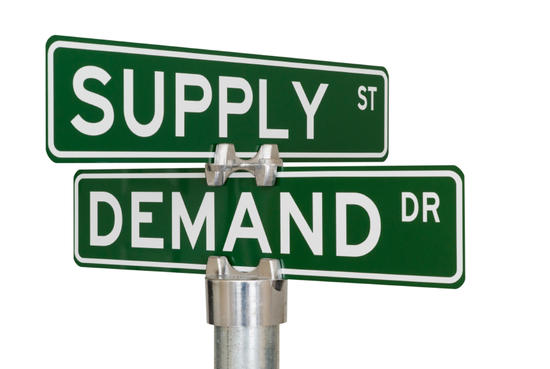 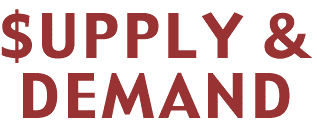 私人樓宇
價格($)
10 –
8 –
6 –  
4 –
2 –
–
 –
 – 
 –
 –
數量
0
1      2       3       4      5
供應的改變
若供應上升，
供應曲線便會向右移動
S1
S2
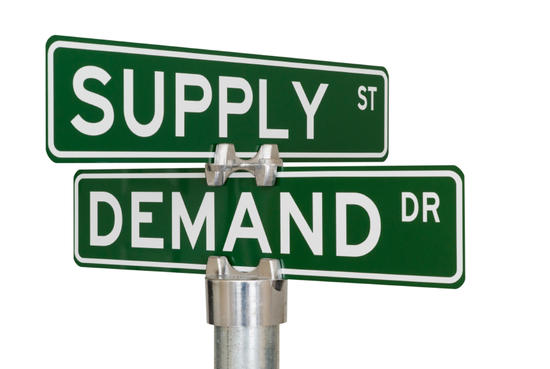 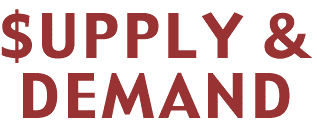 私人樓宇
價格($)
10 –
8 –
6 –  
4 –
2 –
–
 –
 – 
 –
 –
數量
0
1      2       3       4      5
供應的改變
相反，若供應下降，
供應曲線便會向左移動
S2
S1
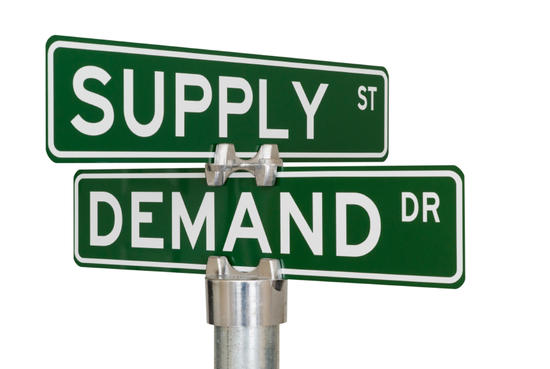 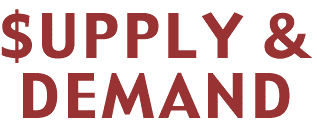 重溫
影響需求改變的因素：
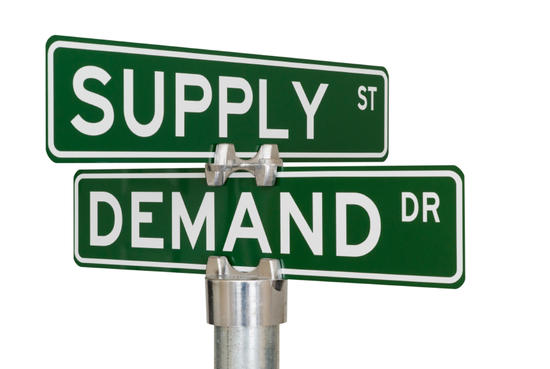 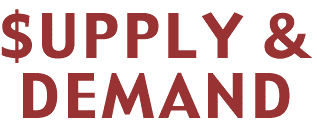 重溫
影響供給改變的因素：
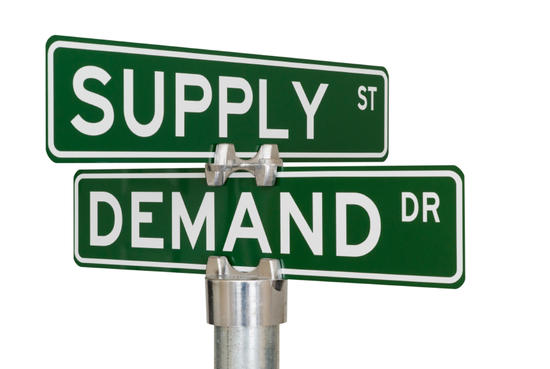 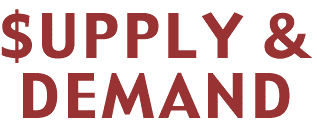 Q2：MC
物品X和物品Y是代替品，當物品X的價格上升，

A. 物品Y的需求會下降
B. 物品Y的需求會上升
C. 物品Y的需求量會下降
D. 物品Y的需求量會上升
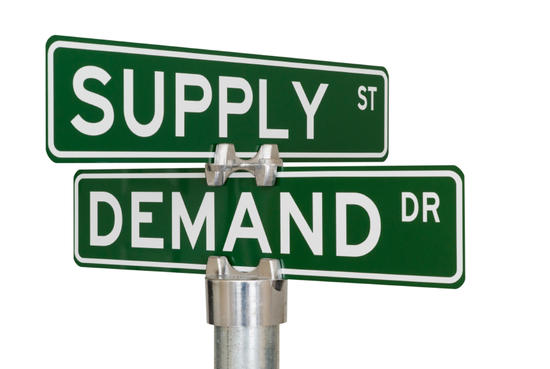 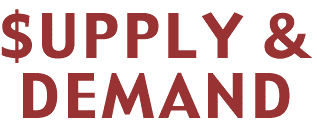 Q3：MC
塑膠原料是生產石油的副產品，如果石油價格下降令其供應量下降。塑膠原料的均衡價格會___________，均衡數量會_______________。
A. 上升……上升
B. 上升……下降
C. 下降……上升
D. 下降……下降
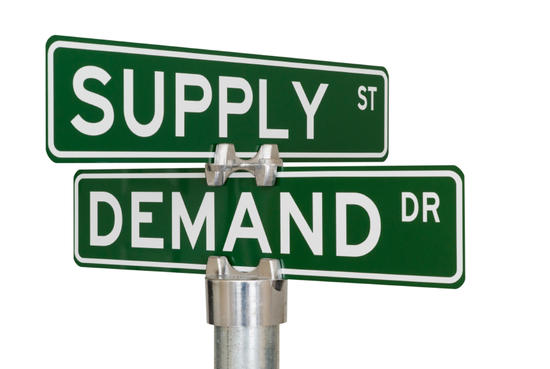 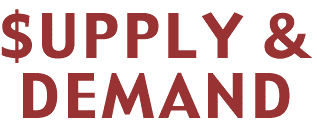 需求改變
上升
需求上升而供給不變會使均衡價格________及交易量_________
上升
價格
S
P2
P1
D2
D1
數量
0
Q1
Q2
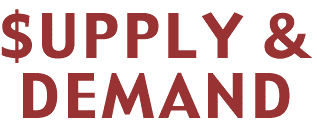 供給改變
下降
供給上升而需求不變會使均衡價格________及交易量_________
上升
價格
S1
S2
P1
P2
D
數量
0
Q1
Q2
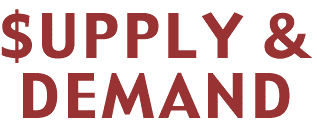 Q2 DRAWING
近年香港不斷有珍珠奶茶店開設，另一方面，人們亦愈來愈喜歡喝珍珠奶茶。試與鄰座同學討論，以供需圖解釋珍珠奶茶的價格及交易量會有何改變。
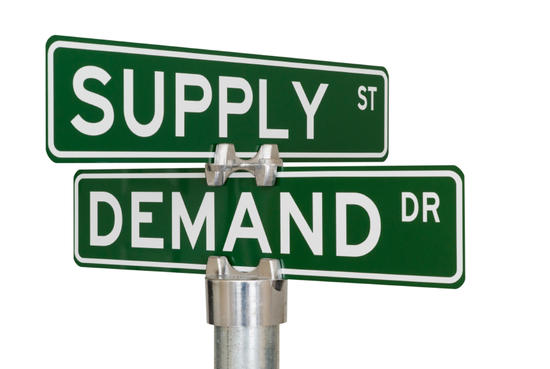 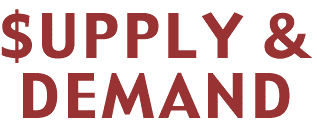 需求與供應同時上升
上升
上升
需求上升會使均衡價格________及交易量_________
供給上升會使均衡價格________及交易量_________

交易量必定會________，但均衡價格_____________
上升
下降
?
上升
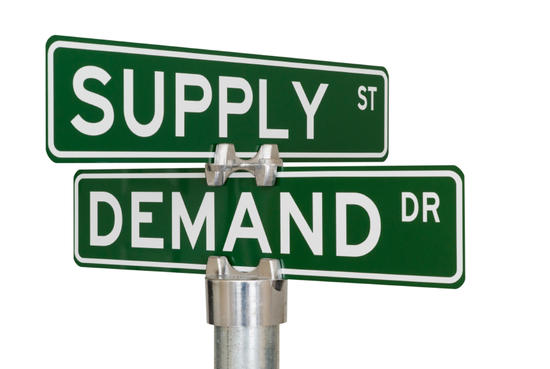 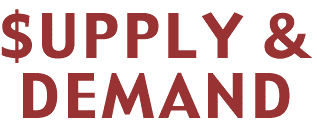 Q4 POLL
到底交易量會升還是會跌？

A. 會升
B. 會跌
C. 可升可跌
D. 沒有足夠數據判斷
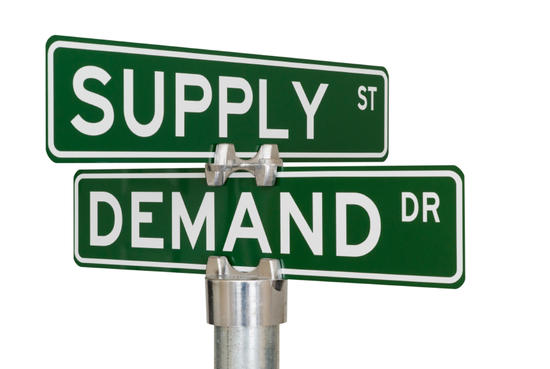 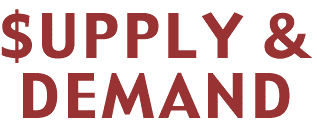 需求與供應同時上升
上升
上升
需求上升會使均衡價格________及交易量_________
供給上升會使均衡價格________及交易量_________

交易量必定會________，但均衡價格_____________



要視乎需求的升幅大還是供給的升幅較大
上升
下降
?
上升
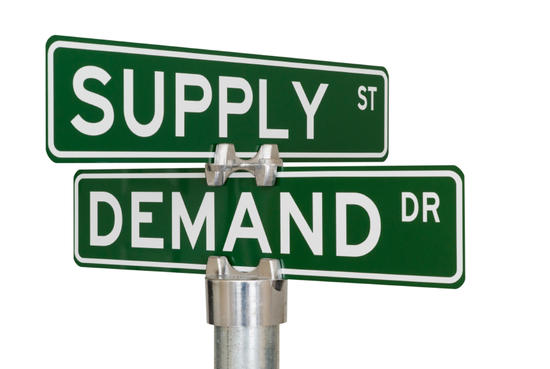 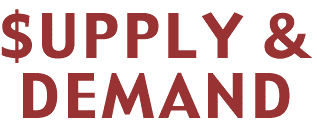 需求升幅大於供給升幅
上升
需求升幅大於供給升幅會使均衡價格________
價格
S1
S2
P2
P3
P1
D2
D1
數量
0
Q1
Q2
Q3
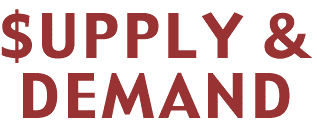 需求升幅小於供給升幅
下降
需求升幅小於供給升幅會使均衡價格________
價格
S1
S2
P2
P1
P3
D2
D1
數量
0
Q1
Q2
Q3
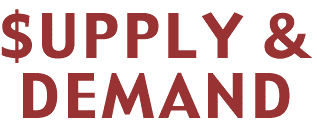 需求升幅等於供給升幅
不變
需求升幅等於供給升幅會使均衡價格________
價格
S1
S2
P2
P1
P3
D2
D1
數量
0
Q1
Q2
Q3
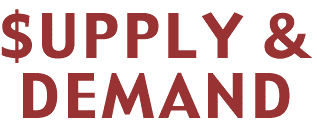 Q5 DRAWING
假設颱風使蘋果失收。另一方面，近日有研究調查指出蘋果含有豐富有助健康的物質。試以圖輔助解釋上述情況會如何影響蘋果的均衡價格和交易量。
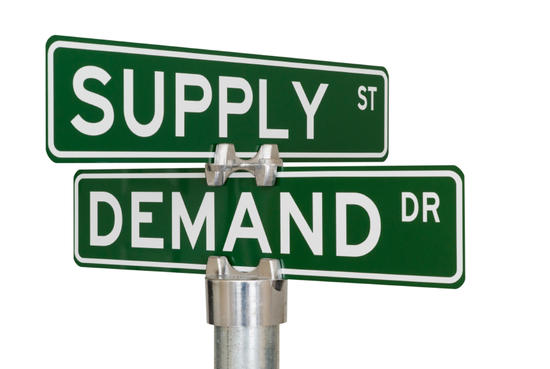 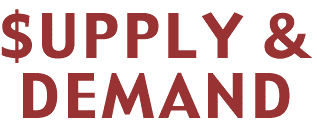 需求上升但供應下降
上升
下降
供應下降會使均衡價格________及交易量_________
需求上升會使均衡價格________及交易量_________

均衡價格必定會________，但交易量_____________
上升
上升
?
上升
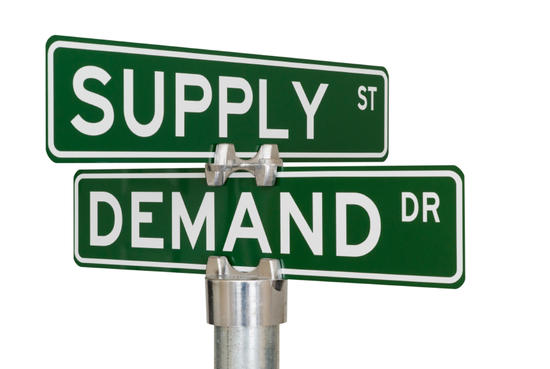 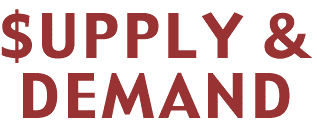 Q6 OPEN END Q
交易量的改變是____________？
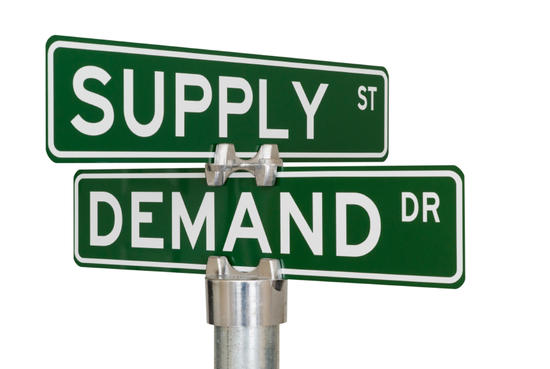 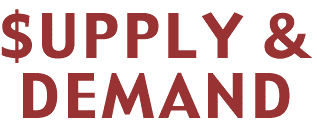 需求上升但供應下降
上升
下降
供應下降會使均衡價格________及交易量_________
需求上升會使均衡價格________及交易量_________

均衡價格必定會________，但交易量_____________



交易量的改變是不確定，要視乎需求的升幅大還是供給的跌幅較大
上升
上升
?
上升
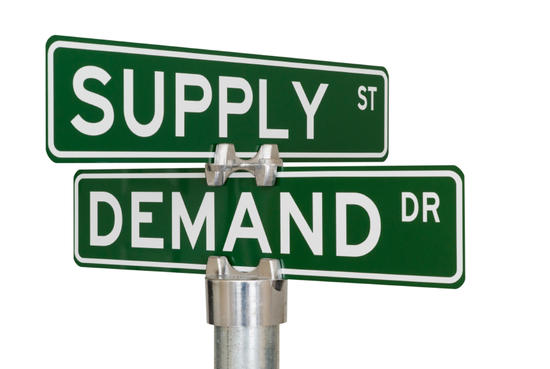 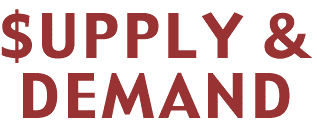 需求升幅大於供給跌幅
上升
需求升幅大於供給跌幅會使交易量________
S2
價格
S1
P3
P2
P1
D2
D1
數量
0
Q1
Q3
Q2
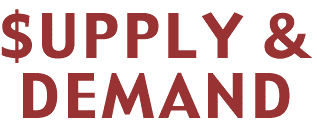 需求升幅小於供給跌幅
下降
需求升幅小於供給跌幅會使交易量________
S2
價格
S1
P3
P2
P1
D2
D1
數量
0
Q1
Q2
Q3
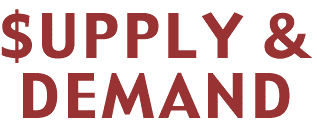 需求升幅等於供給跌幅
不變
需求升幅等於供給升幅會使交易量________
S2
價格
S1
P3
P2
P1
D2
D1
數量
0
Q3
Q1
Q2
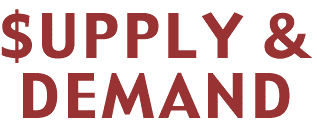 總結
不變
不變
不變
不變
?
?
?
?
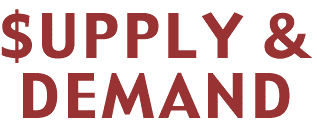 >
<
=
不變
>
<
=
不變
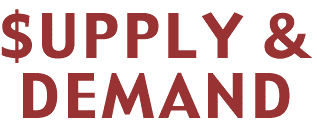 Q7 VIDEO
假設政府增加買家的額外印花稅，同時政府積極尋覓土地興建私人住宅及公營房屋。試以圖輔助說明政府的行動會如何影響私人住宅的均衡價格及交易量？
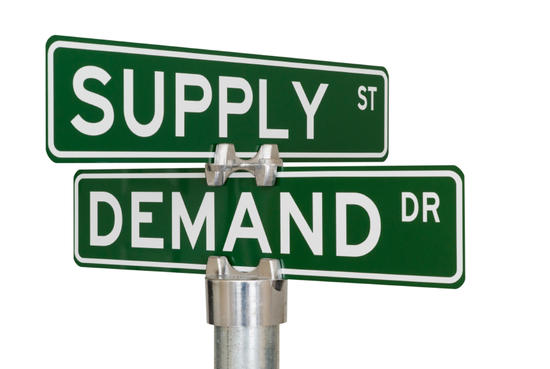 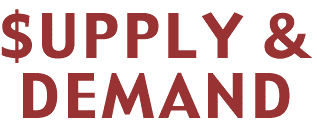 課後練習
工作紙
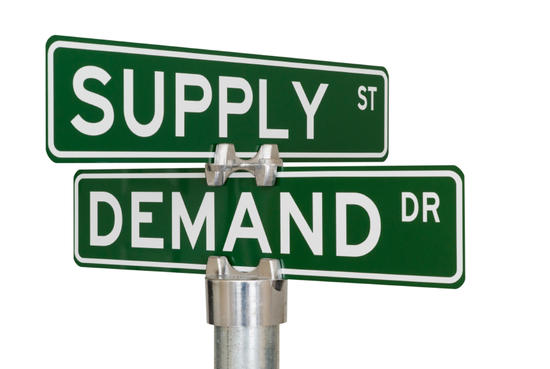